Copyright and Accessibility
Ana Enriquez
This presentation was last revised by Ana Enriquez in July 2018.
It is licensed under the Creative Commons CC-BY 4.0 International License.
Today’s slides are available 
At lib.umich.edu/copyright/presentations
Or by emailing Ana at anaenriq@umich.edu
This presentation was last revised by Ana Enriquez in July 2018.
It is licensed under the Creative Commons CC-BY 4.0 International License.
Plan for Today
Context: Accessibility Law (5 minutes)
Context: Copyright Law (5 minutes)
User’s Rights and Accessibility (15 minutes)
Marrakesh Treaty (5 minutes)
Questions (10 minutes)
Hypotheticals (15 minutes)
Wrap-up (5 minutes)

Please feel free to interrupt with questions. You can also ask questions at goo.gl/BGmFex.
This presentation was last revised by Ana Enriquez in July 2018.
It is licensed under the Creative Commons CC-BY 4.0 International License.
Context: Accessibility Law
Americans with Disabilities Act (ADA)
Section 504 of the Rehabilitation Act
This presentation was last revised by Ana Enriquez in July 2018.
It is licensed under the Creative Commons CC-BY 4.0 International License.
Americans with Disabilities Act (ADA)
Purpose:
To prohibit discrimination solely on the basis of disability in employment, public services, and accommodations
Who is protected?
Any individual with a disability who: (1) has a physical or mental impairment that substantially limits one or more life activities; or (2) has a record of such impairment; or (3) is regarded as having such an impairment.  Further, the person must be qualified for the program, service, or job.
This summary comes from the Disability Rights Education and Defense Fund (DREDF).
This presentation was last revised by Ana Enriquez in July 2018.
It is licensed under the Creative Commons CC-BY 4.0 International License.
Section 504 of the Rehabilitation Act
Purpose:
To prohibit discrimination on the basis of disability in programs and activities, public and private, that receive federal financial assistance
Who is protected?
Any person who (1) has a physical or mental impairment that substantially limits one or more major life activities, (2) has a record of such an impairment or (3) is regarded as having such an impairment.  Major life activities include walking, seeing, hearing, speaking, breathing, learning, working, caring for oneself, and performing manual tasks.
This summary comes from the Disability Rights Education and Defense Fund (DREDF).
This presentation was last revised by Ana Enriquez in July 2018.
It is licensed under the Creative Commons CC-BY 4.0 International License.
Context: Copyright Law
Is the work protected by copyright?
Would your use implicate one of the exclusive rights given to copyright holders?
Who holds the copyright? Have they already made any licenses that would permit your use?
Do any user’s rights, such as fair use, apply?

Resource: Copyright Basics guide
This presentation was last revised by Ana Enriquez in July 2018.  
It is licensed under the Creative Commons CC-BY 4.0 International License.
1. Is the work protected by copyright?
Is it the sort of thing copyright protects?
Original AND fixed
Not an invention, idea, fact, etc.
Is it currently protected?
To assess public domain status, we recommend:
Cornell’s Copyright Term and the Public Domain in the United States
Berkeley’s Is it in the Public Domain?
This presentation was last revised by Ana Enriquez in July 2018.  
It is licensed under the Creative Commons CC-BY 4.0 International License.
2. Would your use implicate one of the exclusive rights given to copyright holders?
Rights of copyright holders:
Reproduction
Preparation of derivative works
Distribution to the public
Public performance (for sound recordings, digital performance rights only)
Public display
This presentation was last revised by Ana Enriquez in July 2018.  
It is licensed under the Creative Commons CC-BY 4.0 International License.
3. Who holds the copyright? Have they already made any licenses that would permit your use?
The first holder of the copyright is the author.
The creator(s) of the work OR
In some cases, the creator’s employer (if the work was “made for hire”).
Authors can transfer or license any of their exclusive rights.
This presentation was last revised by Ana Enriquez in July 2018.  
It is licensed under the Creative Commons CC-BY 4.0 International License.
4. Do any user’s rights, such as fair use, apply?
Fair use (107)
Reproduction by libraries and archives (108)
First sale (109)
Exemption of certain performances and displays (110)
Classroom use
Religious use (for nondramatic literary or musical works or of dramatico-musical works of a religious nature)
Non-profit use (for nondramatic literary or musical works)
Homestyle
FMLA (for nondramatic musical works)
Reproduction for blind or other people with disabilities (121)
Etc.
This presentation was last revised by Ana Enriquez in July 2018.  
It is licensed under the Creative Commons CC-BY 4.0 International License.
User’s Rights & Accessibility
This presentation was last revised by Ana Enriquez in July 2018.
It is licensed under the Creative Commons CC-BY 4.0 International License.
Section 121 Chafee Amendment
“Notwithstanding the provisions of section 106, it is not an infringement of copyright for an authorized entity to reproduce or to distribute copies or phonorecords of a previously published, nondramatic literary work if such copies or phonorecords are reproduced or distributed in specialized formats exclusively for use by blind or other persons with disabilities.”
This presentation was last revised by Ana Enriquez in July 2018.
It is licensed under the Creative Commons CC-BY 4.0 International License.
Requirements
“(1) Copies or phonorecords to which this section applies shall—
“(A) not be reproduced or distributed in a format other than a specialized format exclusively for use by blind or other persons with disabilities;
“(B) bear a notice that any further reproduction or distribution in a format other than a specialized format is an infringement; and
“(C) include a copyright notice identifying the copyright owner and the date of the original publication.”
This presentation was last revised by Ana Enriquez in July 2018.
It is licensed under the Creative Commons CC-BY 4.0 International License.
What is an authorized entity?
“a nonprofit organization or a governmental agency”
“that has a primary mission to provide specialized services relating to training, education, or adaptive reading or information access needs of blind or other persons with disabilities”
This presentation was last revised by Ana Enriquez in July 2018.
It is licensed under the Creative Commons CC-BY 4.0 International License.
What works are included?
Previously published nondramatic literary works
“‘Literary works’ are works, other than audiovisual works, expressed in words, numbers, or other verbal or numerical symbols or indicia, regardless of the nature of the material objects, such as books, periodicals, manuscripts, phonorecords, film, tapes, disks, or cards, in which they are embodied.”
Except
“standardized, secure, or norm-referenced tests and related testing material”
“computer programs, except the portions thereof that are in conventional human language . . . and displayed to users in the ordinary course of using the computer programs”
This presentation was last revised by Ana Enriquez in July 2018.
It is licensed under the Creative Commons CC-BY 4.0 International License.
Who’s included in “blind or other persons with disabilities”?
Eligibility is same as for National Library Service:
“Blind persons whose visual acuity, as determined by competent authority, is 20/200 or less in the better eye with correcting glasses, or whose widest diameter if visual field subtends an angular distance no greater than 20 degrees. 
“Persons whose visual disability, with correction and regardless of optical measurement, is certified by competent authority as preventing the reading of standard printed material. 
“Persons certified by competent authority as unable to read or unable to use standard printed material as a result of physical limitations. 
“Persons certified by competent authority as having a reading disability resulting from organic dysfunction and of sufficient severity to prevent their reading printed material in a normal manner.”
36 CFR 701.10
This presentation was last revised by Ana Enriquez in July 2018.
It is licensed under the Creative Commons CC-BY 4.0 International License.
Section 107Fair Use
The Statute:

“Notwithstanding the provisions of sections 106 and 106A, the fair use of a copyrighted work, including such use by reproduction in copies or phonorecords or by any other means specified by that section, for purposes such as criticism, comment, news reporting, teaching (including multiple copies for classroom use), scholarship, or research, is not an infringement of copyright. In determining whether the use made of a work in any particular case is a fair use the factors to be considered shall include— 
“the purpose and character of the use, including whether such use is of a commercial nature or is for nonprofit educational purposes;
“the nature of the copyrighted work;
“the amount and substantiality of the portion used in relation to the copyrighted work as a whole; and
“the effect of the use upon the potential market for or value of the copyrighted work.
“The fact that a work is unpublished shall not itself bar a finding of fair use if such finding is made upon consideration of all the above factors.”
This presentation was last revised by Ana Enriquez in July 2018.
It is licensed under the Creative Commons CC-BY 4.0 International License.
Illustrative Purposes
“purposes such as criticism, comment, news reporting, teaching (including multiple copies for classroom use), scholarship, or research”
Favorable to many academic uses, but difficult to apply.
This presentation was last revised by Ana Enriquez in May 2017.
It is licensed under the Creative Commons CC-BY 4.0 International License.
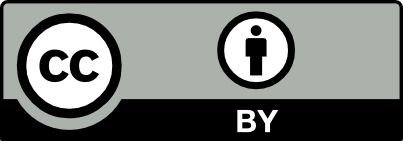 First factor
the purpose and character of the use, including whether such use is of a commercial nature or is for nonprofit educational purposes
This presentation was last revised by Ana Enriquez in July 2018.  
It is licensed under the Creative Commons CC-BY 4.0 International License.
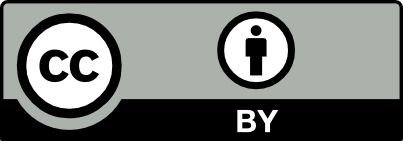 Second factor
the nature of the copyrighted work
This presentation was last revised by Ana Enriquez in July 2018.  
It is licensed under the Creative Commons CC-BY 4.0 International License.
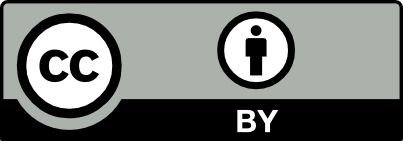 Third factor
the amount and substantiality of the portion used in relation to the copyrighted work as a whole
This presentation was last revised by Ana Enriquez in July 2018.  
It is licensed under the Creative Commons CC-BY 4.0 International License.
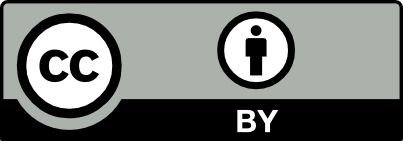 Fourth factor
the effect of the use upon the potential market for or value of the copyrighted work
This presentation was last revised by Ana Enriquez in July 2018.  
It is licensed under the Creative Commons CC-BY 4.0 International License.
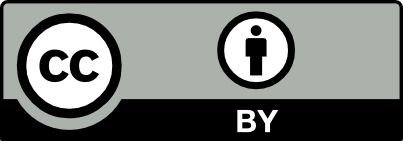 Authors Guild, Inc. v. HathiTrust, 755 F.3d 87 (2d Cir. 2014).
“First, HathiTrust allows the general public to search for particular terms across all digital copies in the repository.”
“Second, the HDL allows member libraries to provide patrons with certified print disabilities access to the full text of copyrighted works.”
This presentation was last revised by Ana Enriquez in July 2018.  
It is licensed under the Creative Commons CC-BY 4.0 International License.
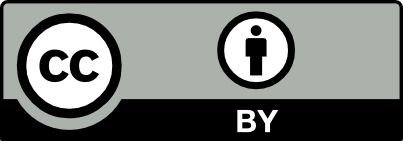 Authors Guild, Inc. v. HathiTrust, 755 F.3d 87 (2d Cir. 2014).
Use #1: Full text search by general public
Factors & subfactors considered
Purpose and character of use
search is transformative
Nature of copyrighted work
many types of works, being used for transformative purpose
Amount and substantiality used
copied entirety of works, but that was necessary to purpose
number of copies not excessive
Effect on market
full-text search posed no harm to the existing or potential traditional market for works
Outcome: FAIR USE
This presentation was last revised by Ana Enriquez in July 2018.  
It is licensed under the Creative Commons CC-BY 4.0 International License.
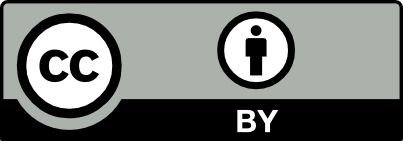 Authors Guild, Inc. v. HathiTrust, 755 F.3d 87 (2d Cir. 2014).
Use #2: Access for patrons with certified print disabilities
Factors & subfactors considered
Purpose and character of use
access for print disabled is favored even though not transformative
Nature of copyrighted work
many types of works, being used for transformative purpose
Amount and substantiality used
copied entirety of works, but that was necessary to purpose
keeping image copies is necessary
Effect on market
present-day market for books for print disabled is insignificant
Outcome: FAIR USE
This presentation was last revised by Ana Enriquez in July 2018.  
It is licensed under the Creative Commons CC-BY 4.0 International License.
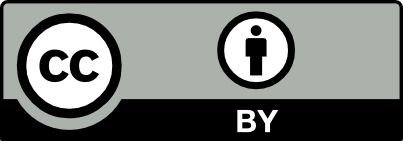 Practices that impact the fair use analysis
Require proof of purchase before providing accessible materials.
Provide accessible materials only to students who have registered need for them. 
These may help with fair use – do they help with accessibility?
This presentation was last revised by Ana Enriquez in July 2018.
It is licensed under the Creative Commons CC-BY 4.0 International License.
Copyright and Contract
Fair use and section 121 are rights of users. However, users can give up those rights via contract.
Example: electronic resources agreements
This presentation was last revised by Ana Enriquez in July 2018.
It is licensed under the Creative Commons CC-BY 4.0 International License.
Making Content Reusable
When you create materials (e.g. textual descriptions of images or captions of videos) that promote accessibility, how can you facilitate their wide reuse?
Borrow best practices from the open access movement: open licenses, professionally-maintained repositories, etc.
Libraries: Take AIM! (white paper, March 2017)
This presentation was last revised by Ana Enriquez in July 2018.
It is licensed under the Creative Commons CC-BY 4.0 International License.
Examples at the University of Michigan Library
HathiTrust
“Eligible students, staff and faculty whose disabilities do not allow them to use printed books may access digital versions of titles through the HathiTrust Digital Library. Access includes all books held in HathiTrust collection.”
Document Delivery
“Our 7FAST service provides free document retrieval services to eligible users. Patrons may have articles, microfilm or book chapters provided electronically, or have books delivered to a departmental mailbox.”
For more details, see the Accessibility page on the library website.
This presentation was last revised by Ana Enriquez in July 2018.
It is licensed under the Creative Commons CC-BY 4.0 International License.
National Library Service
National Library Service (NLS) is a free braille and talking book library service for people with temporary or permanent low vision, blindness, or a physical disability that prevents them from reading or holding the printed page. Through a national network of cooperating libraries, NLS circulates books and magazines in braille or audio formats, delivered by postage-free mail or instantly downloadable. (from NLS website)
NLS operates under 121 and, in cases where 121 does not apply, with permission from publishers. Before 121, NLS operated solely with permission, which meant some books were never available.
This presentation was last revised by Ana Enriquez in July 2018.
It is licensed under the Creative Commons CC-BY 4.0 International License.
Databases of Accessible Texts
Bookshare
425,000 people (students and others) in 70 countries have access to 632,338 titles.
More than 820 publishers donate digital files.
In the U.S., operating under 121. Abroad, operating with permission from publishers.
AccessText Network
Allows college Disability Service Providers (DSPs) to request electronic copies directly from publishers.
DSP prepares an accessible copy for the student who needs it, verifying that the student has also purchased a copy of the book.
This presentation was last revised by Ana Enriquez in July 2018.
It is licensed under the Creative Commons CC-BY 4.0 International License.
Marrakesh Treaty
This presentation was last revised by Ana Enriquez in July 2018.
It is licensed under the Creative Commons CC-BY 4.0 International License.
Marrakesh Treaty
The main goal of the Marrakesh Treaty “is to create a set of mandatory limitations and exceptions for the benefit of the blind, visually impaired, and otherwise print disabled (VIPs).”
Entered into force (for its 28 member states) on September 30, 2016.
U.S. signed, but Congress has yet to ratify.
Senate passed implementing legislation on June 28, 2018.
This presentation was last revised by Ana Enriquez in July 2018.
It is licensed under the Creative Commons CC-BY 4.0 International License.
Hypotheticals
This presentation was last revised by Ana Enriquez in July 2018.
It is licensed under the Creative Commons CC-BY 4.0 International License.
First Hypothetical
You have included a number of videos on your course website. You are confident in your copyright analysis for posting them. Some were licensed through the library, and you are making fair use of the others. You need to add captions to several of the videos that will be available to everyone in the course. How should you proceed?
This presentation was last revised by Ana Enriquez in July 2018.
It is licensed under the Creative Commons CC-BY 4.0 International License.
Second Hypothetical
You work in the Services for Students with Disabilities office. You need to convert a recent journal article to DAISY format for a student who has arranged for this service through their disability coordinator. How should you proceed?
This presentation was last revised by Ana Enriquez in July 2018.
It is licensed under the Creative Commons CC-BY 4.0 International License.
Third Hypothetical
You manage a collection of visual resources. It includes copies of famous works of art. You are coordinating an effort to create text that describes each of the images. A group of volunteer art historians and other image specialists will be trained to write the descriptive text, and it will be checked by a group of experts. You would like to maximize reuse of the descriptions, even by institutions that hold other copies of the images. How should you proceed?
This presentation was last revised by Ana Enriquez in July 2018.
It is licensed under the Creative Commons CC-BY 4.0 International License.